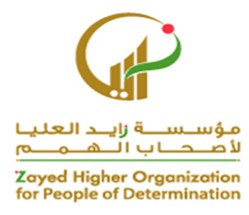 قراءة كلمات بها مد بالألف مع وجود صور، وذلك مثل: (كِتَابٌ – بَابٌ – بُرْتُقَالٌ – جِبَالٌ – غَزَالٌ – حَمَامَةٌ – حِصَانٌ – سَاعَةٌ . . . . )
علام منذر حلمي
قراءة كلمات بها مد بالألف مع وجود صور، وذلك مثل: (كِتَابٌ – بَابٌ – بُرْتُقَالٌ – جِبَالٌ – غَزَالٌ – حَمَامَةٌ – حِصَانٌ – سَاعَةٌ . . )
12 January 2021
2
قراءة كلمات بها مد بالألف مع وجود صور، وذلك مثل: (كِتَابٌ – بَابٌ – بُرْتُقَالٌ – جِبَالٌ – غَزَالٌ – حَمَامَةٌ – حِصَانٌ – سَاعَةٌ . . )
https://www.youtube.com/watch?v=pODj9gRYPO4
12 January 2021
3
قراءة كلمات بها مد بالألف مع وجود صور
https://www.youtube.com/watch?v=-xHHGw2wE_4
12 January 2021
4
قراءة كلمات بها مد بالألف مع وجود صور، وذلك مثل: (كِتَابٌ – بَابٌ – بُرْتُقَالٌ – جِبَالٌ – غَزَالٌ – حَمَامَةٌ – حِصَانٌ – سَاعَةٌ . . )
قراءة كلمات بها مد بالألف مع وجود صور، وذلك مثل: (كِتَابٌ – بَابٌ – بُرْتُقَالٌ – جِبَالٌ – غَزَالٌ – حَمَامَةٌ – حِصَانٌ – سَاعَةٌ . . )
عدد النقاط المهمه : 
المهارات البصرية
المهارات السمعية 
المهارات الحركية 
المهارات الادراكية 
يمكن الاستغناء عن اى مهارة من ما سبق ماعدا الادراك .
12 January 2021
5
قراءة كلمات بها مد بالألف مع وجود صور، وذلك مثل: (كِتَابٌ – بَابٌ – بُرْتُقَالٌ – جِبَالٌ – غَزَالٌ – حَمَامَةٌ – حِصَانٌ – سَاعَةٌ . . )
قراءة كلمات بها مد الالف في المنتصف مع الصور:
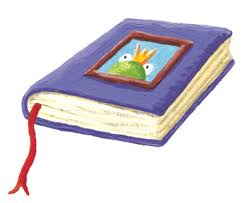 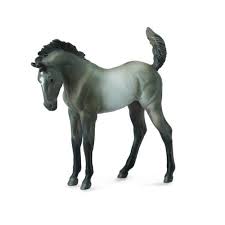 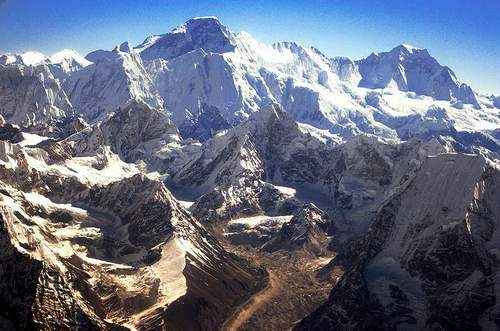 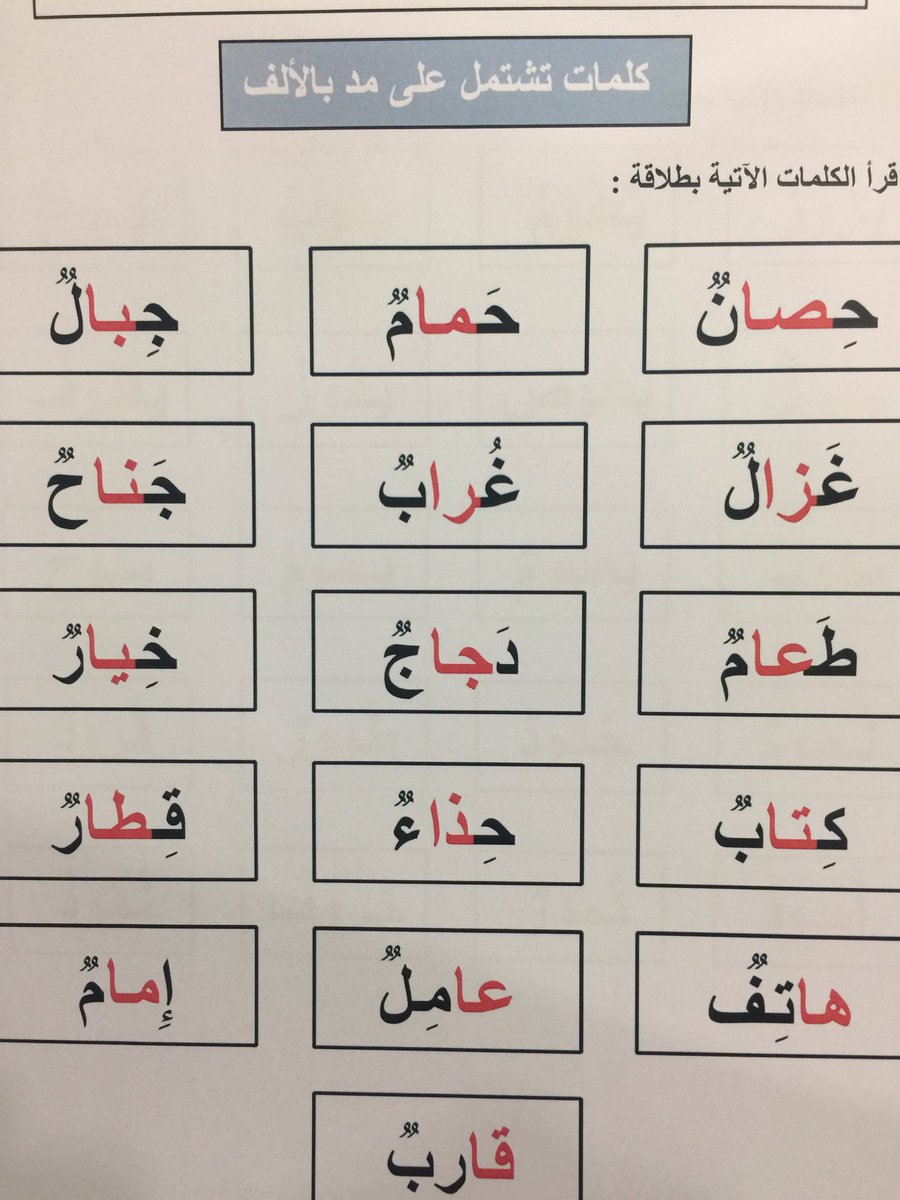 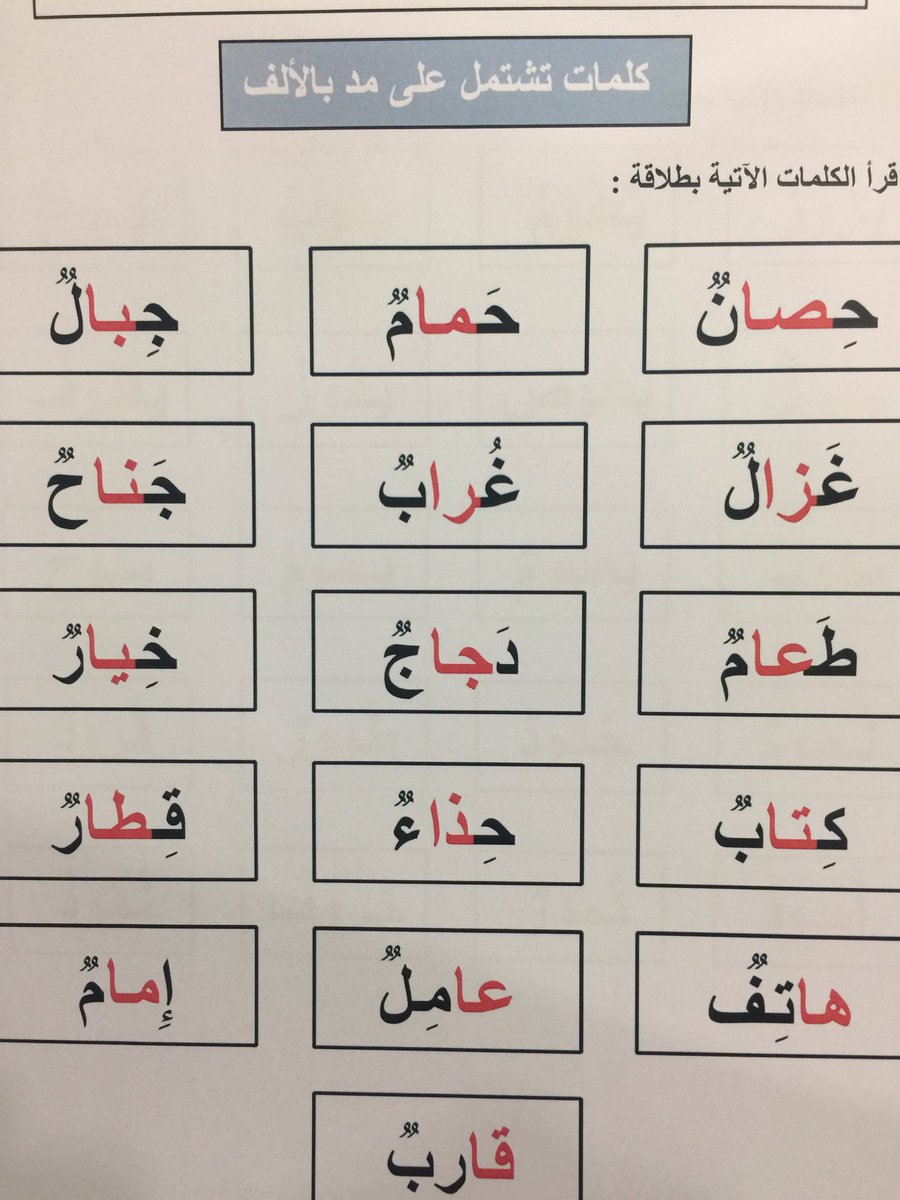 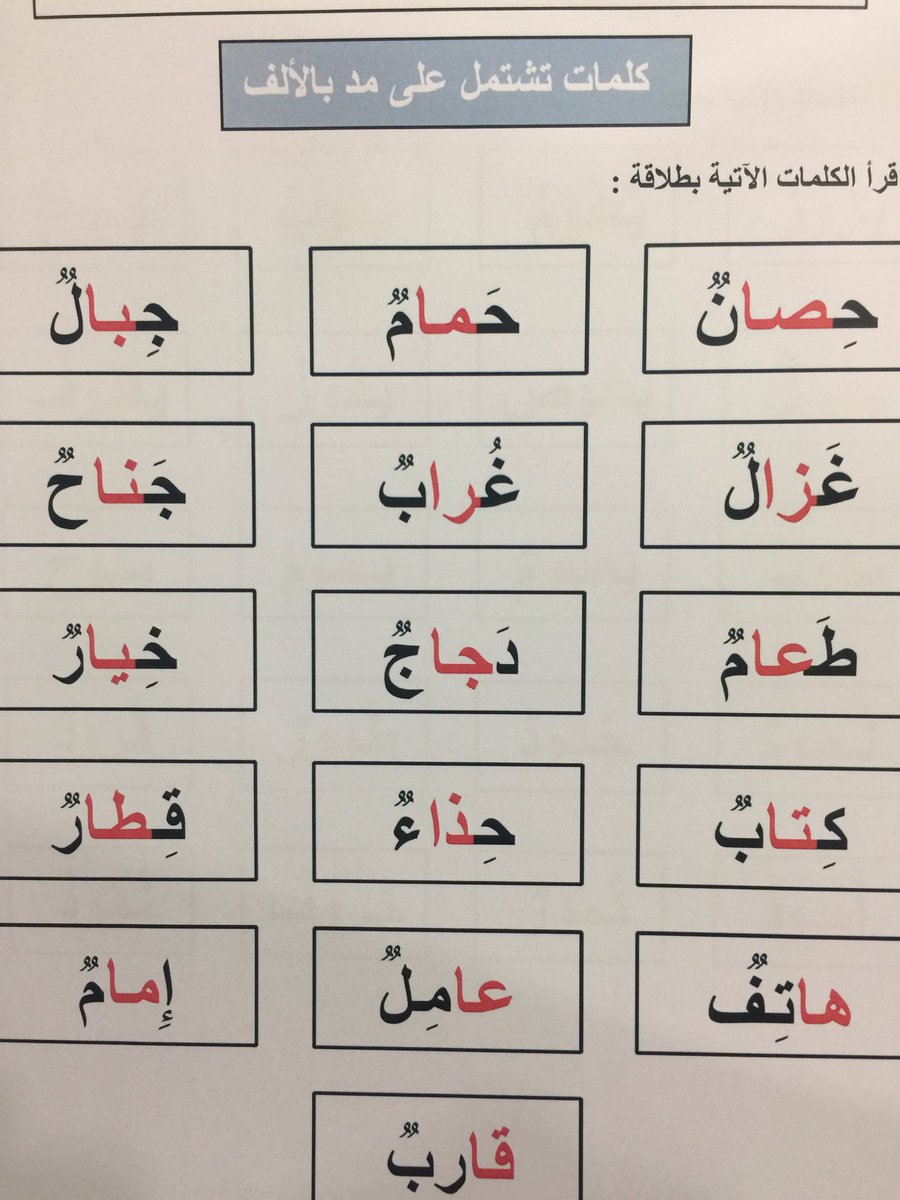 6
قراءة كلمات بها مد بالألف مع وجود صور، وذلك مثل: (كِتَابٌ – بَابٌ – بُرْتُقَالٌ – جِبَالٌ – غَزَالٌ – حَمَامَةٌ – حِصَانٌ – سَاعَةٌ . . )
قراءة كلمات بها مد الالف في النهاية :
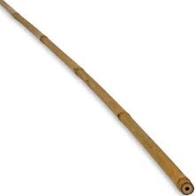 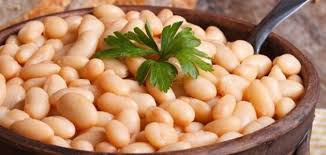 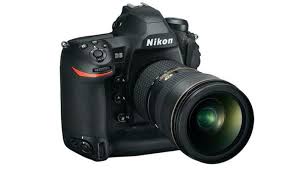 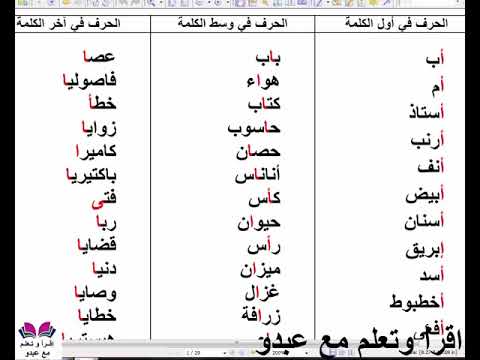 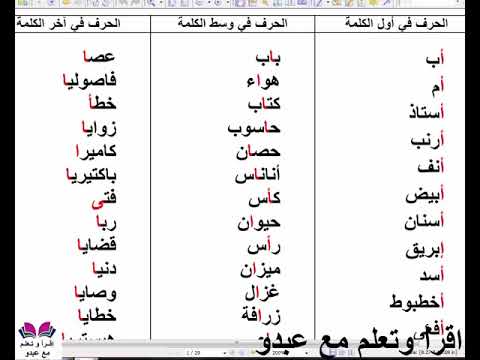 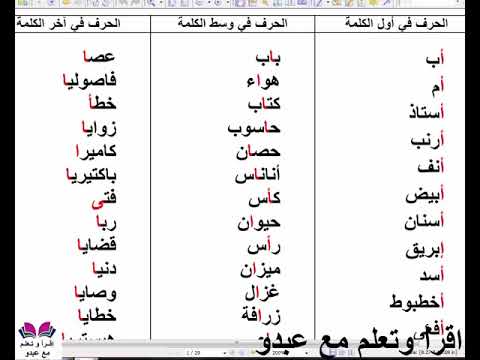 7
قراءة كلمات بها مد بالألف مع وجود صور، وذلك مثل: (كِتَابٌ – بَابٌ – بُرْتُقَالٌ – جِبَالٌ – غَزَالٌ – حَمَامَةٌ – حِصَانٌ – سَاعَةٌ . . )
ان يضع دائرة على الكلمات التي بها مدود:
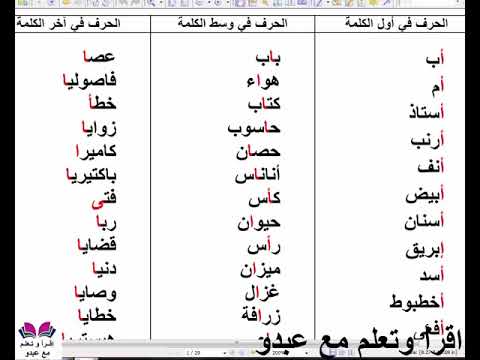 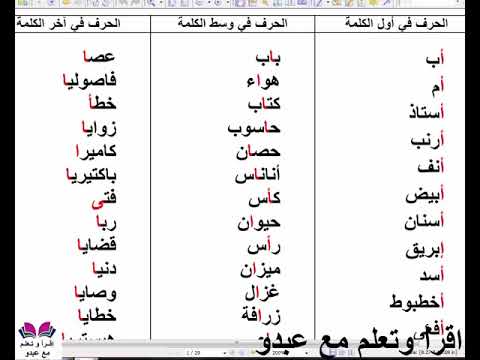 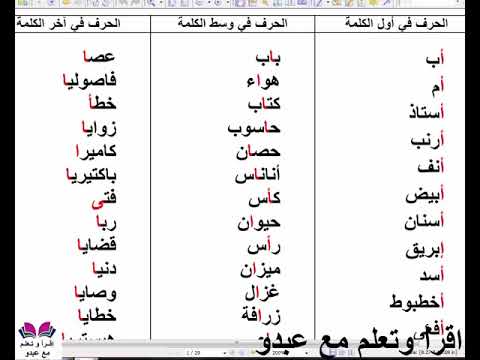 لعب
خرج
ذهب
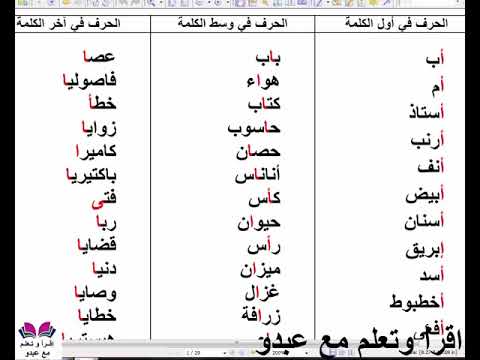 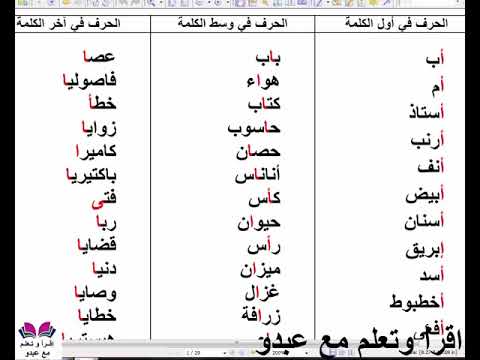 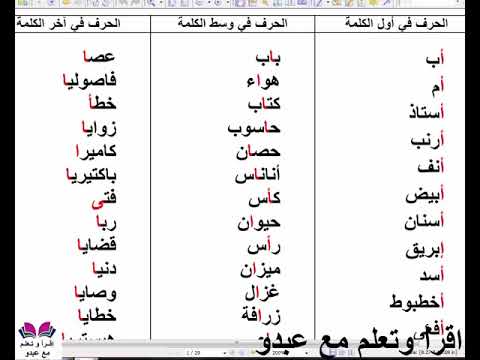 8
قراءة كلمات بها مد بالألف مع وجود صور، وذلك مثل: (كِتَابٌ – بَابٌ – بُرْتُقَالٌ – جِبَالٌ – غَزَالٌ – حَمَامَةٌ – حِصَانٌ – سَاعَةٌ . . )
ان يقص و يلزق الكمات على حسب مكان المد :
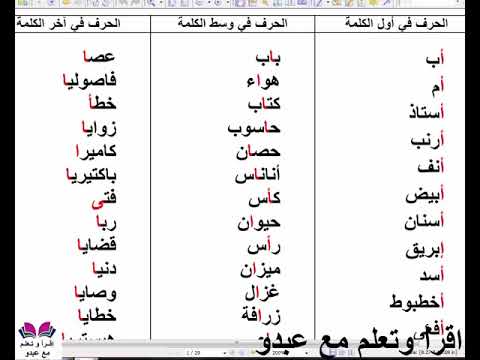 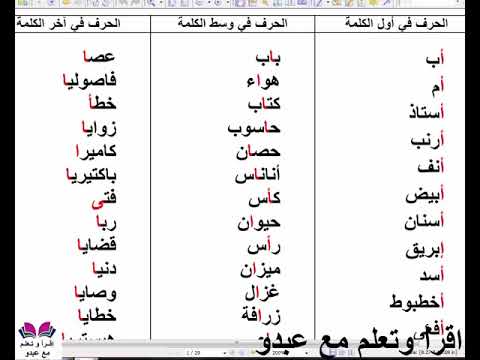 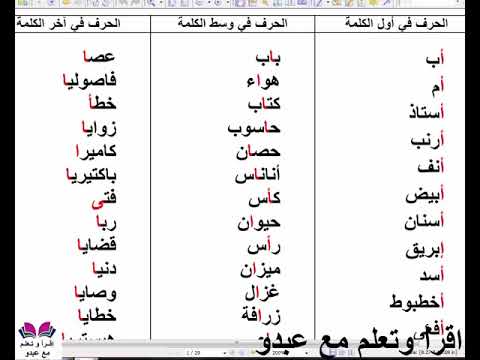 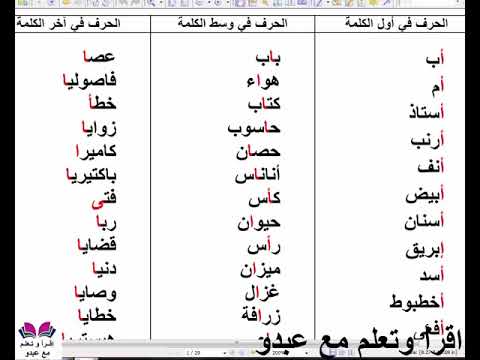 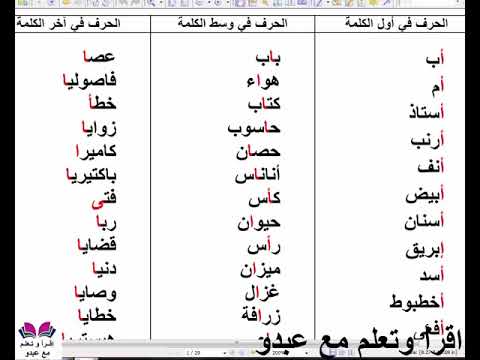 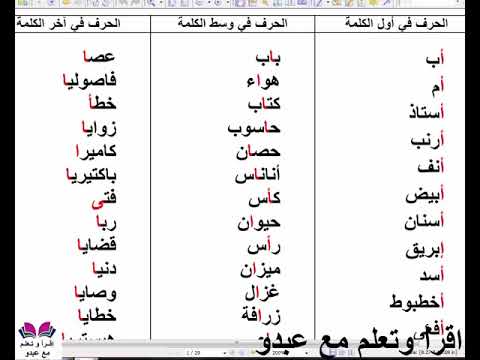 9